ر
ر
ــر
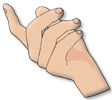 ــر
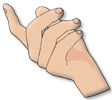 رَ
رُ
ر
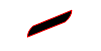 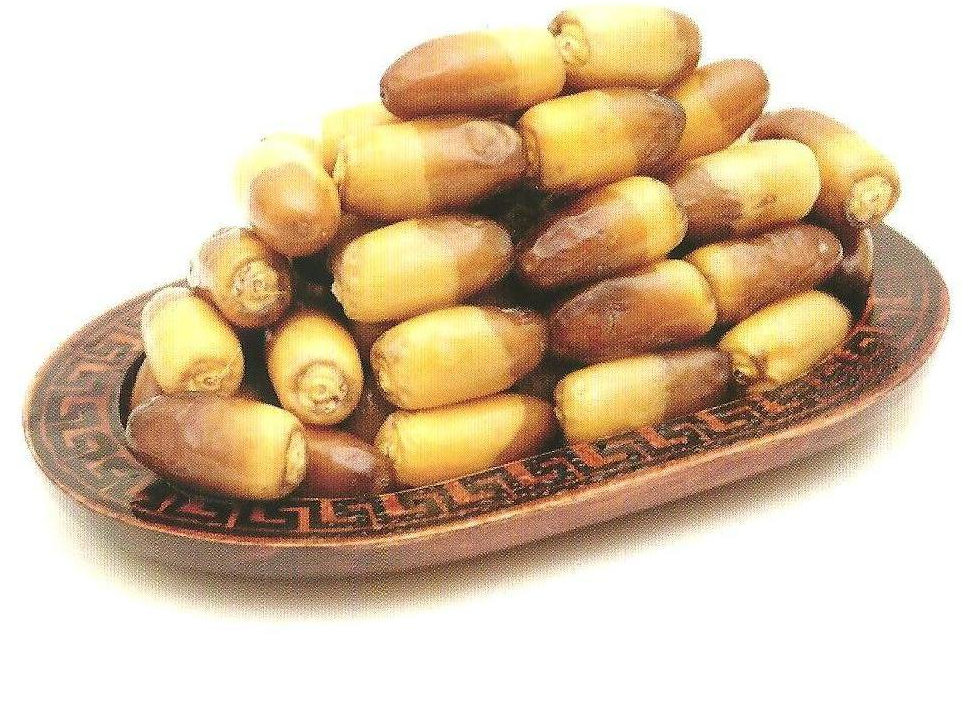 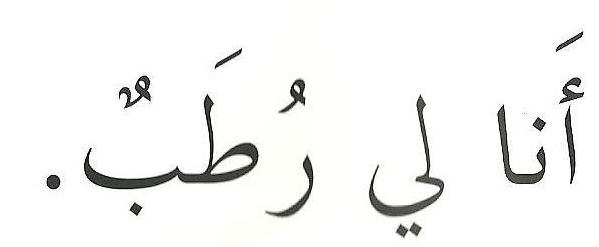 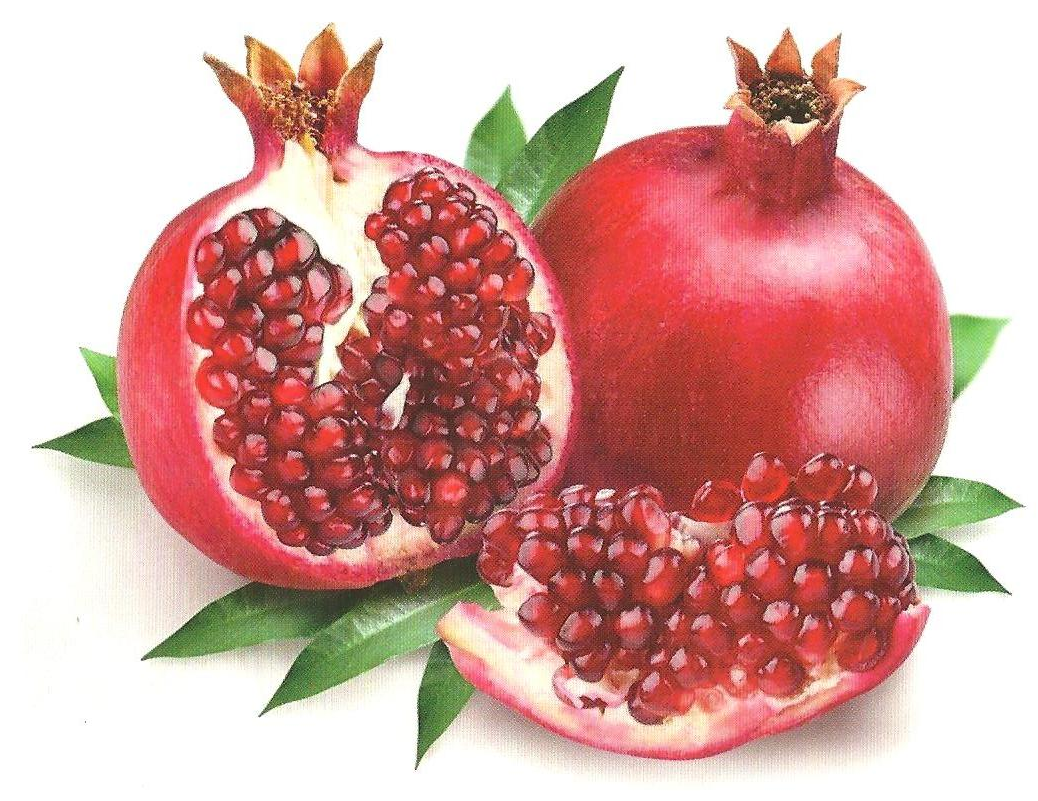 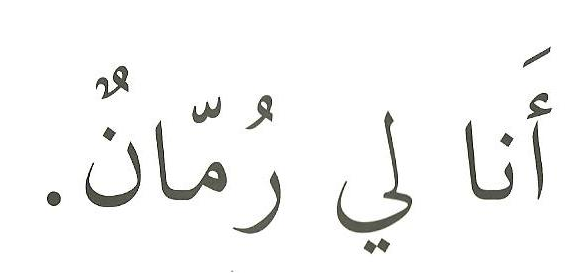 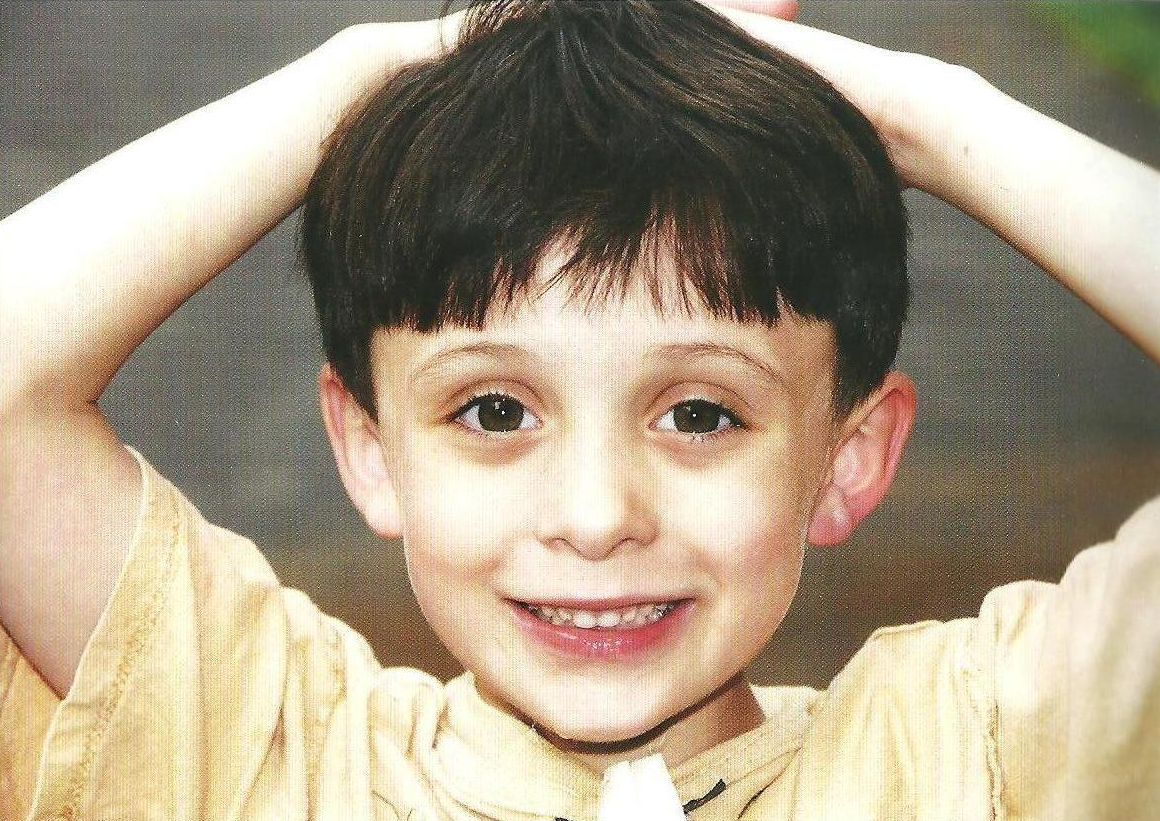 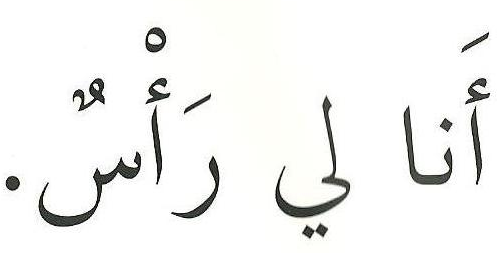 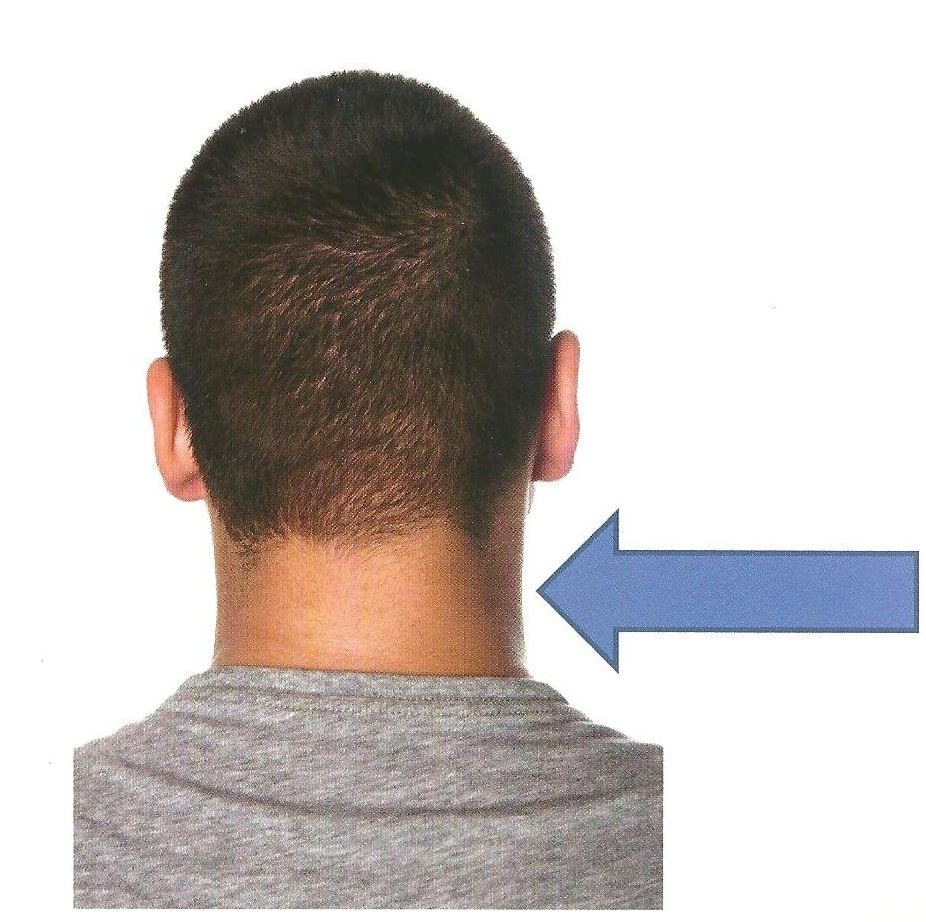 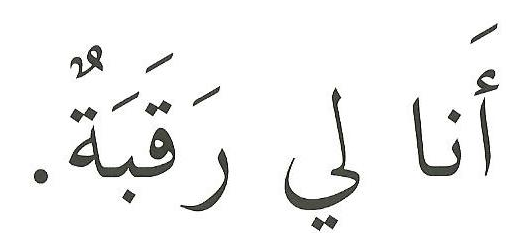 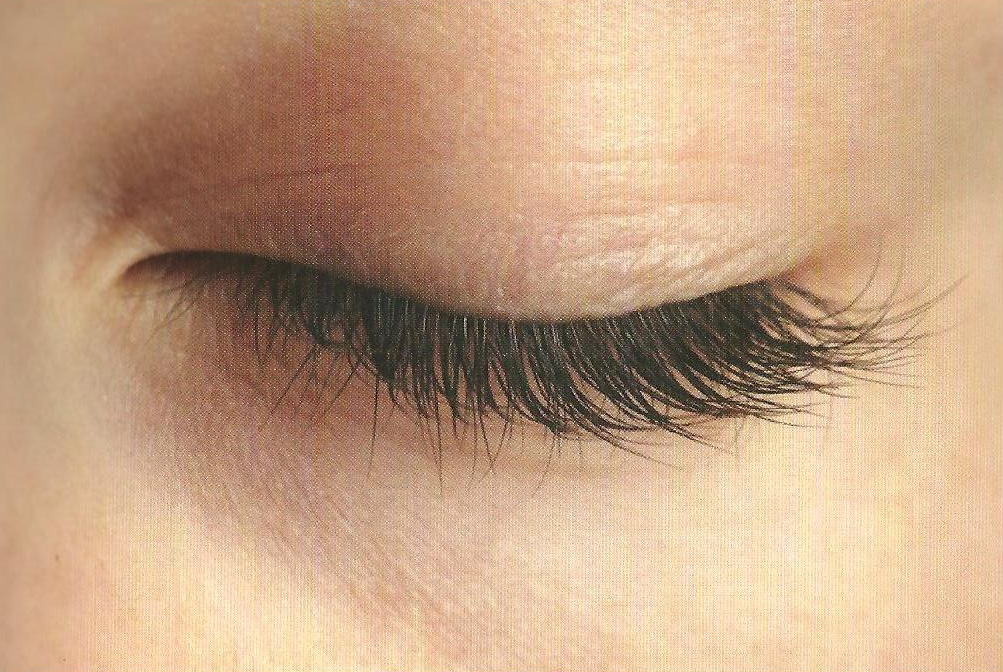 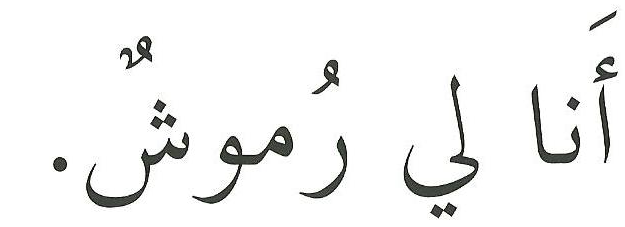 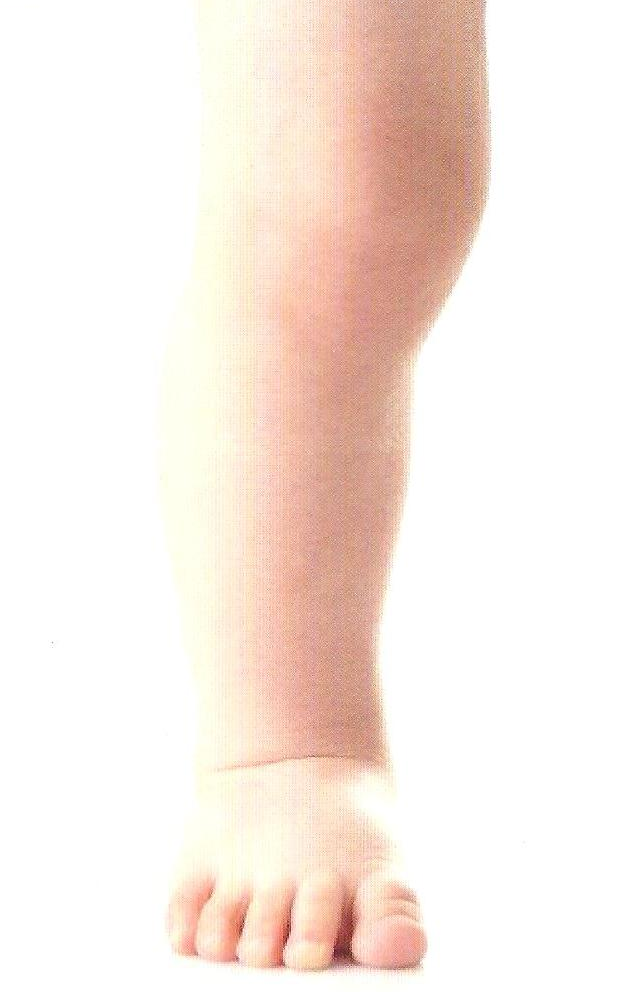 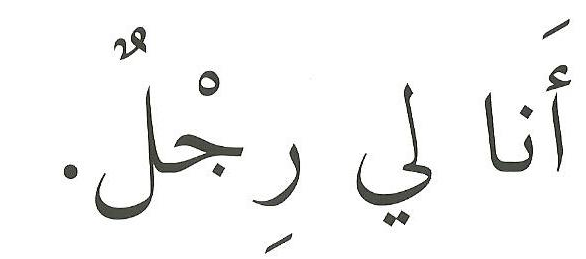